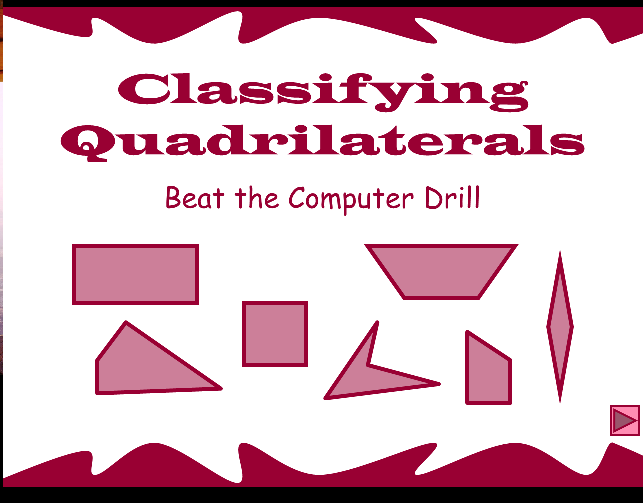 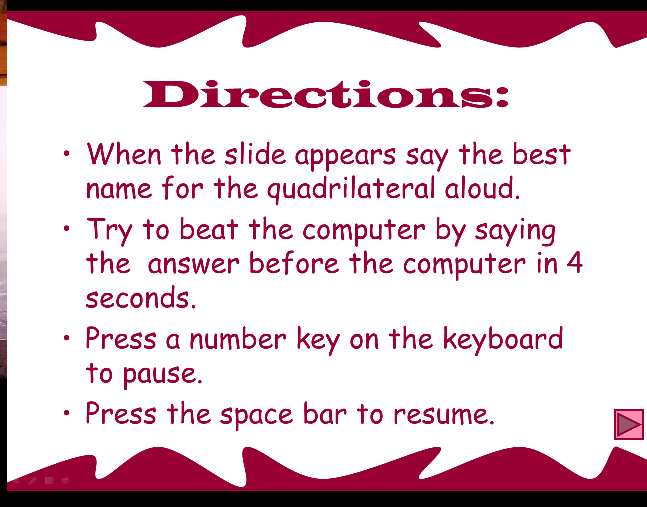 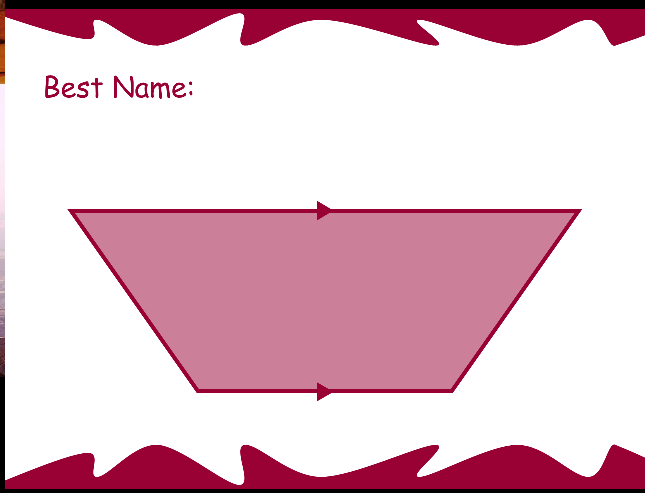 Trapezoid
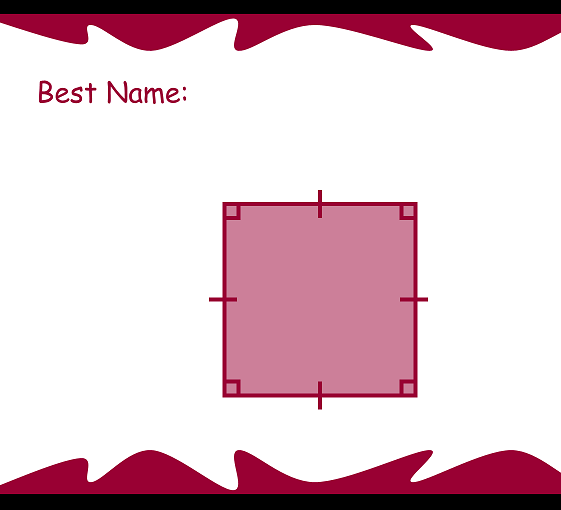 Square
This is also a:
Parallelogram
Rectangle 
Rhombus
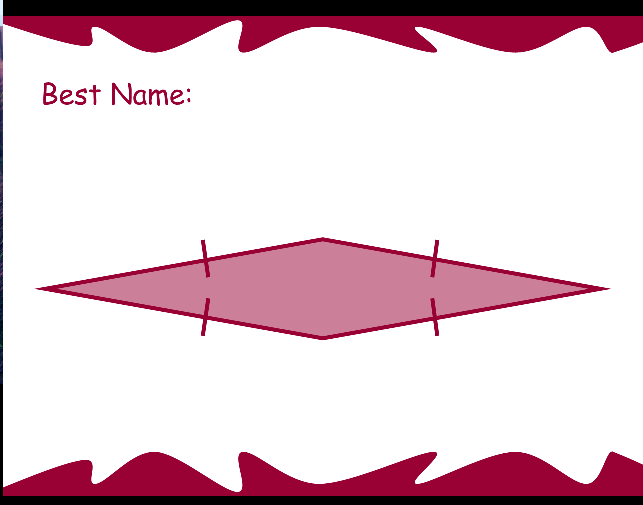 Rhombus
This quadrilateral is also a
Parallelogram
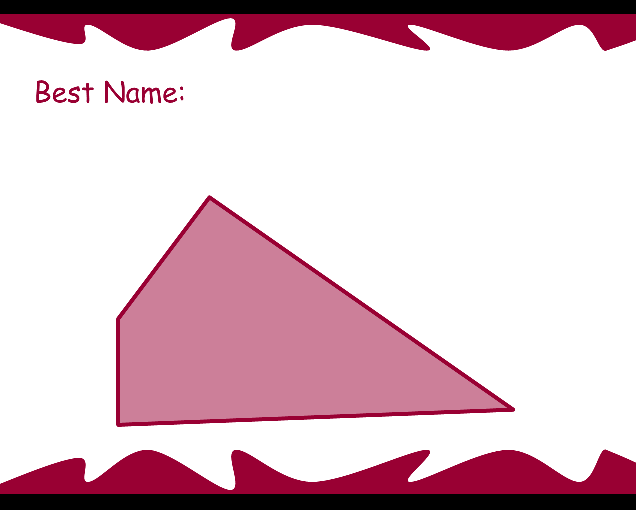 Quadrilateral
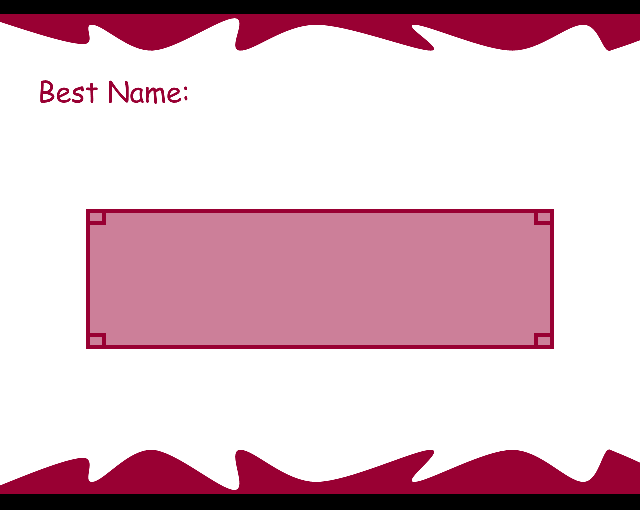 Rectangle
This Quadrilateral is a parallelogram with four right angles.
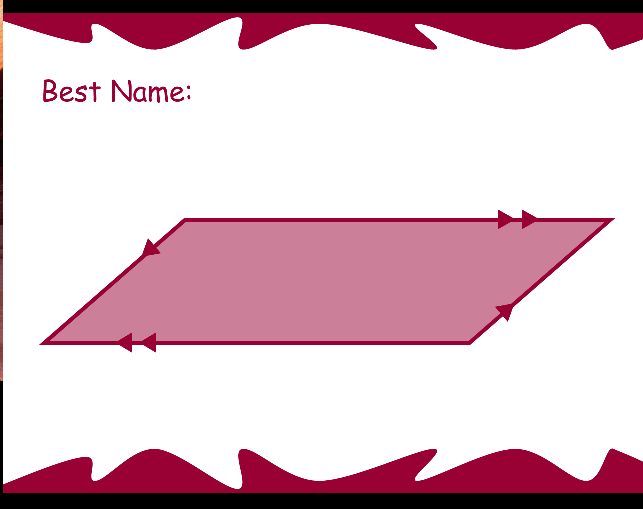 Parallelogram
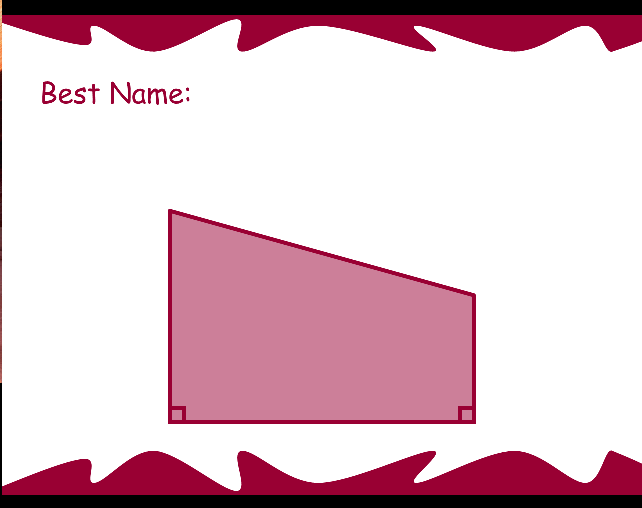 Trapezoid
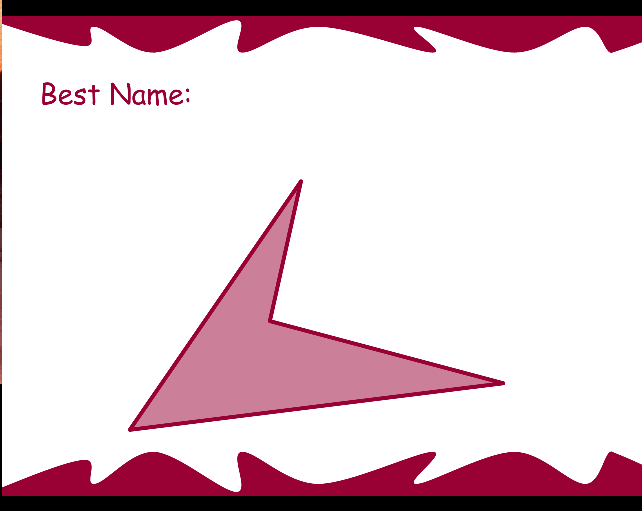 Quadrilateral
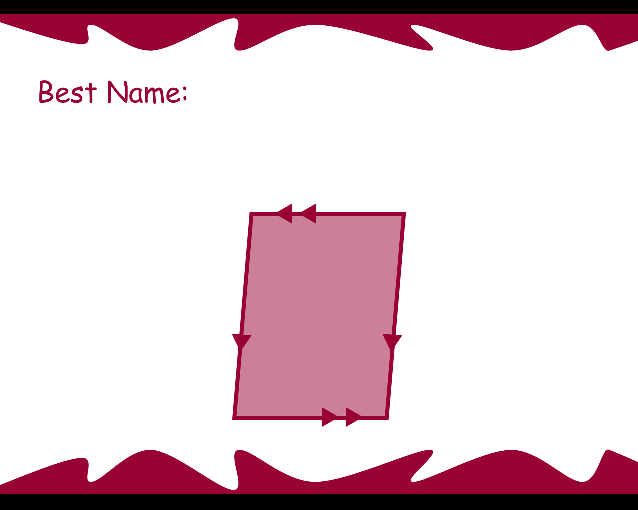 Parallelogram
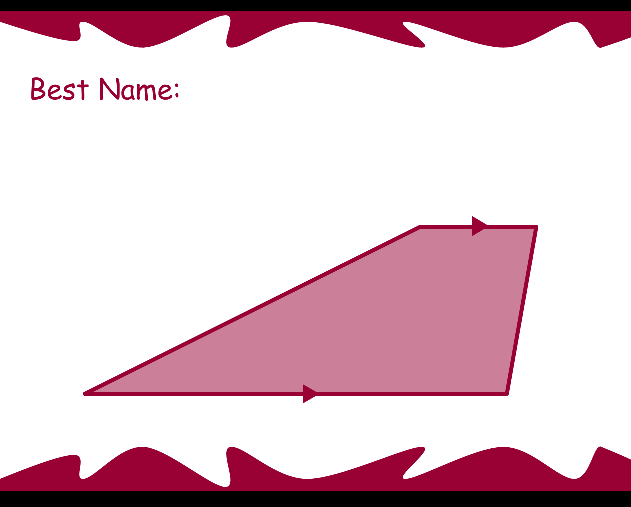 Trapezoid
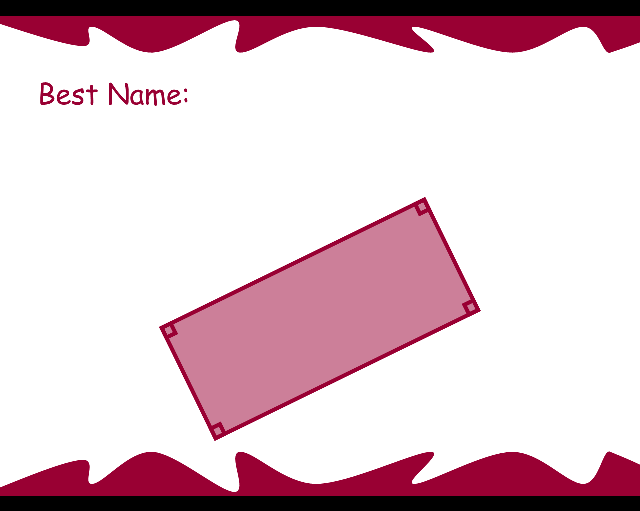 Rectangle
A rectangle is a quadrilateral with four right angles.
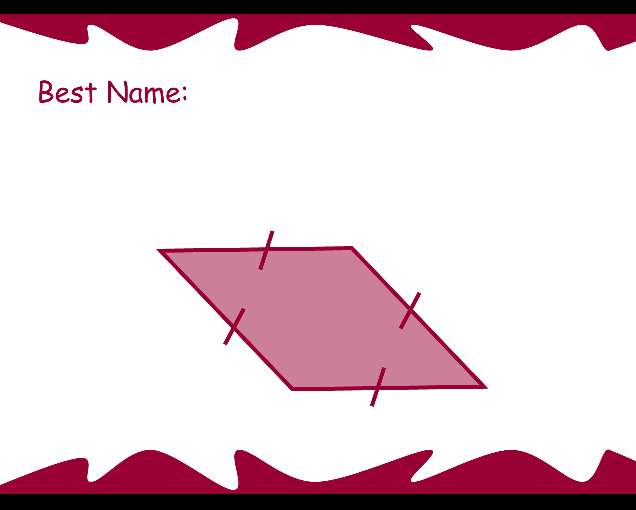 Rhombus
A Rhombus is a quadrilateral with four equal sides.
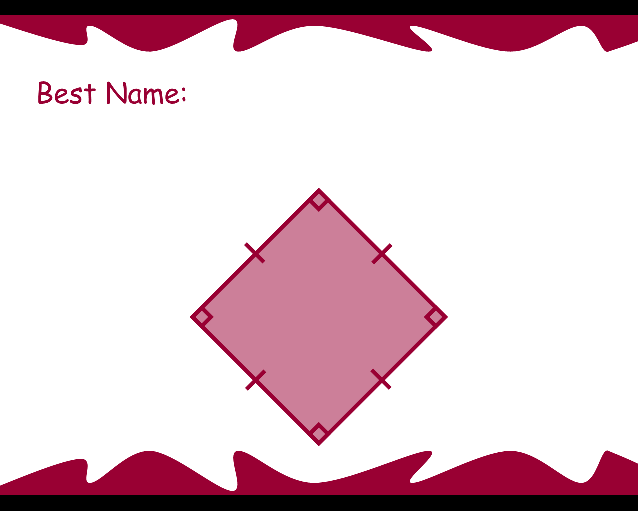 Square
A square is also a:
Parallelogram
Rhombus
rectangle
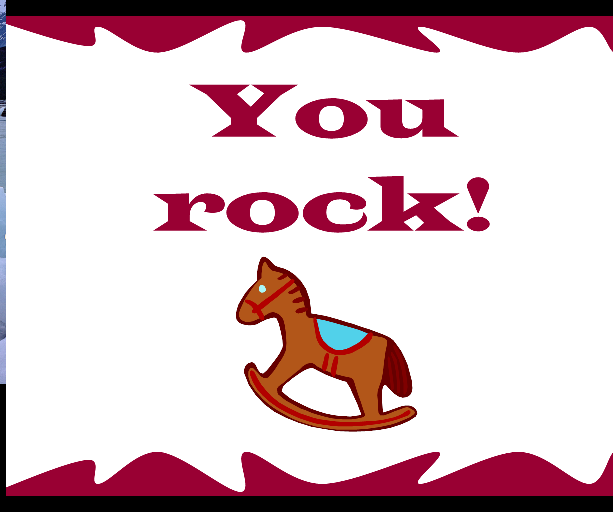